ULOGA I NADLEŽNOSTI AGENCIJE ZA JAVNE NABAVKE
16. maj 2018. godine
AGENCIJA ZA JAVNE NABAVKE
Agencija je samostalna upravna organizacija sa statusom pravnog lica. Agencija ima sjedište u Sarajevu i pečat u skladu sa Zakonom o pečatu institucija Bosne i Hercegovine.
Agencija ima dvije filijale sa sjedištem u Banjoj Luci i Mostaru. Filijale nemaju status pravnih lica. Filijale imaju pečate identične pečatu Agencije, koji dodatno sadrže naziv i sjedište filijale.
Agencija ima direktora i Odbor Agencije.
AGENCIJA ZA JAVNE NABAVKE
Direktor Agencije ima status sekretara s posebnim zadatkom. Izbor i imenovanje direktora Agencije, s mogućnošću jednog ponovnog imenovanja, kao i razrješenje s dužnosti je u nadležnosti Vijeća ministara BiH, u skladu s odredbama Zakona o državnoj službi u institucijama BiH.
Odbor Agencije nadležan je da razmatra pitanja u vezi s funkcioniranjem i unapređenjem sistema javnih nabavki, te daje prethodnu saglasnost na akte, kojim se uređuje sistem javnih nabavki, koje donosi Vijeće ministara BiH ili  direktor Agencije.
AGENCIJA ZA JAVNE NABAVKE
Odbor Agencije ima pet članova. Članovi Odbora Agencije su predstavnici Ministarstva finansija i trezora BiH, entitetskih ministarstava finansija, Direkcije za evropske integracije, i predstavnik Vlade Brčko Distrikta BiH. Posmatrači u Odboru Agencije su predstavnici Vanjskotrgovinske komore BiH, Udruženja poslodavaca BiH i entiteta, te nevladinog sektora, direktor Agencije i predsjedavajući URŽ-a. Vijeće ministara BiH imenuje članove Odbora Agencije i to na mandat od pet godina.
AGENCIJA ZA JAVNE NABAVKE
Uloga Agencije je da osigura pravilno provođenje ovog zakona. Za ostvarivanje uloge Agencije utvrđene su sljedeće nadležnosti:

priprema i izrada nacrta zakona, nacrta izmjena i dopuna zakona i pratećih podzakonskih akata, u svrhu osiguranja njihove djelotvornosti i svrsishodnosti;
unapređenje informiranosti ugovornih organa i ponuđača o propisima o javnim nabavkama i njihovim ciljevima, postupcima i metodama;
objavljivanje priručnika i uputstava, kao i izrada i ažuriranje standardnih obrazaca i modela u skladu s odredbama ovog zakona; 
pružanje tehničke pomoći i savjetodavnih mišljenja ugovornim organima i ponuđačima u vezi s pravilnom primjenom ovog zakona i podzakonskih akata;
uspostavljanje sistema praćenja postupaka koje provode ugovorni organi za nabavku robe, usluga i radova, s ciljem edukacije i otklanjanja uočenih nepravilnosti u pojedinačnim postupcima javnih nabavki;
AGENCIJA ZA JAVNE NABAVKE
prikupljanje podataka, izrada analize i objavljivanje informacija u vezi s postupcima javnih nabavki i dodijeljenim ugovorima o javnim nabavkama;
razvijanje i uspostava elektronskih informacionih sistema u oblasti javnih nabavki u Bosni i Hercegovini;
pokretanje, podržavanje i stvaranje pretpostavki za razvoj prakse elektronskih nabavki i komunikacija u oblasti javnih nabavki;
organiziranje i održavanje obuka za ovlaštene predavače i službenike za javne nabavke, objavljivanje informacija u vezi s obukama, te priprema priručnika i drugih pratećih materijala za profesionalni razvoj u oblasti javnih nabavki u skladu s podzakonskim aktom koje donosi Vijeće ministara BiH;
praćenje rada ovlaštenih predavača i vođenje evidencije o akreditiranim predavačima iz oblasti javnih nabavki i službenicima za javne nabavke;
izrada godišnjih izvještaja za Vijeće ministara BiH.
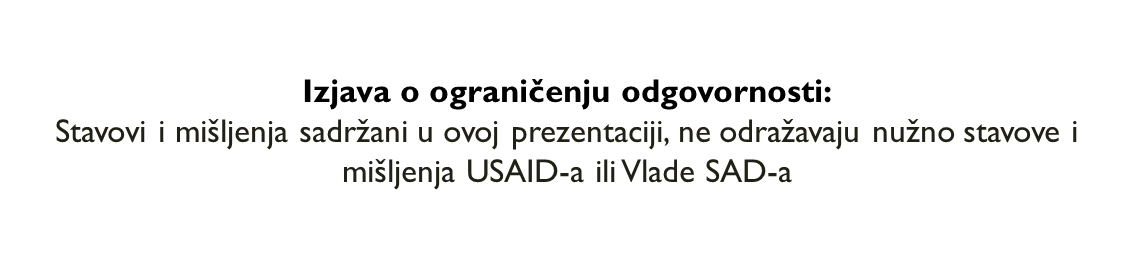